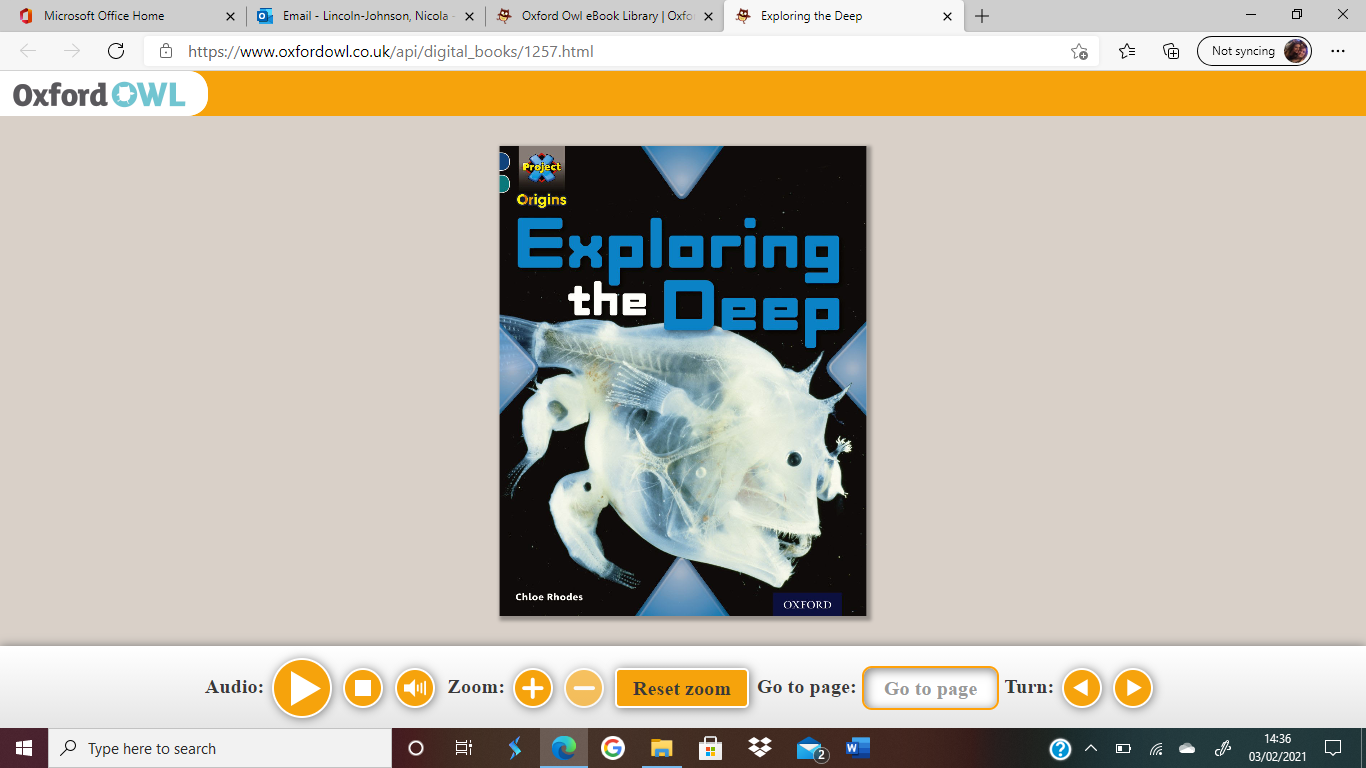 Learning intention - Identify language, structural and presentational features in texts

Today you are going to be reading the text ‘exploring the deep’.

What type of text do you think this could be? Are there any clues that could tell you the type of text it is?
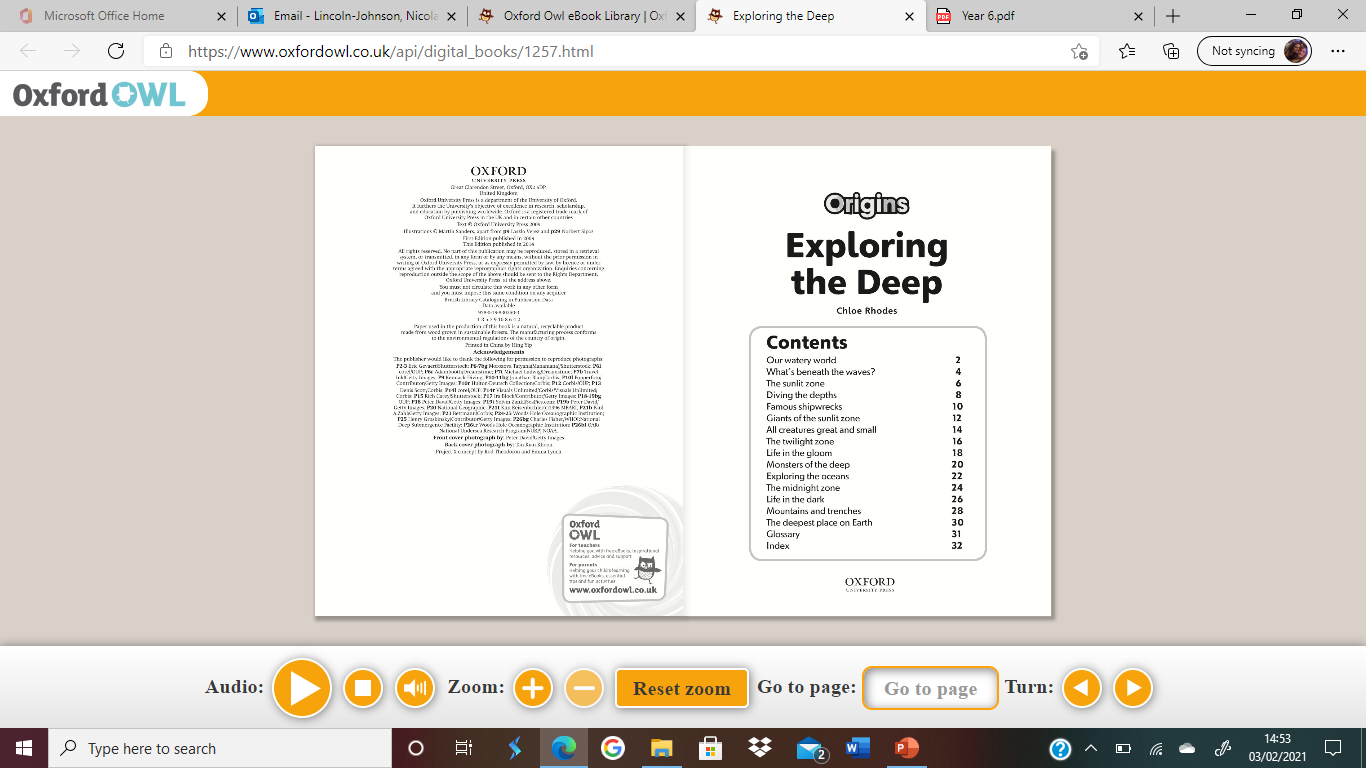 If a text has this, what do you know?

What is it used for? 

Is it useful? Explain your answer.
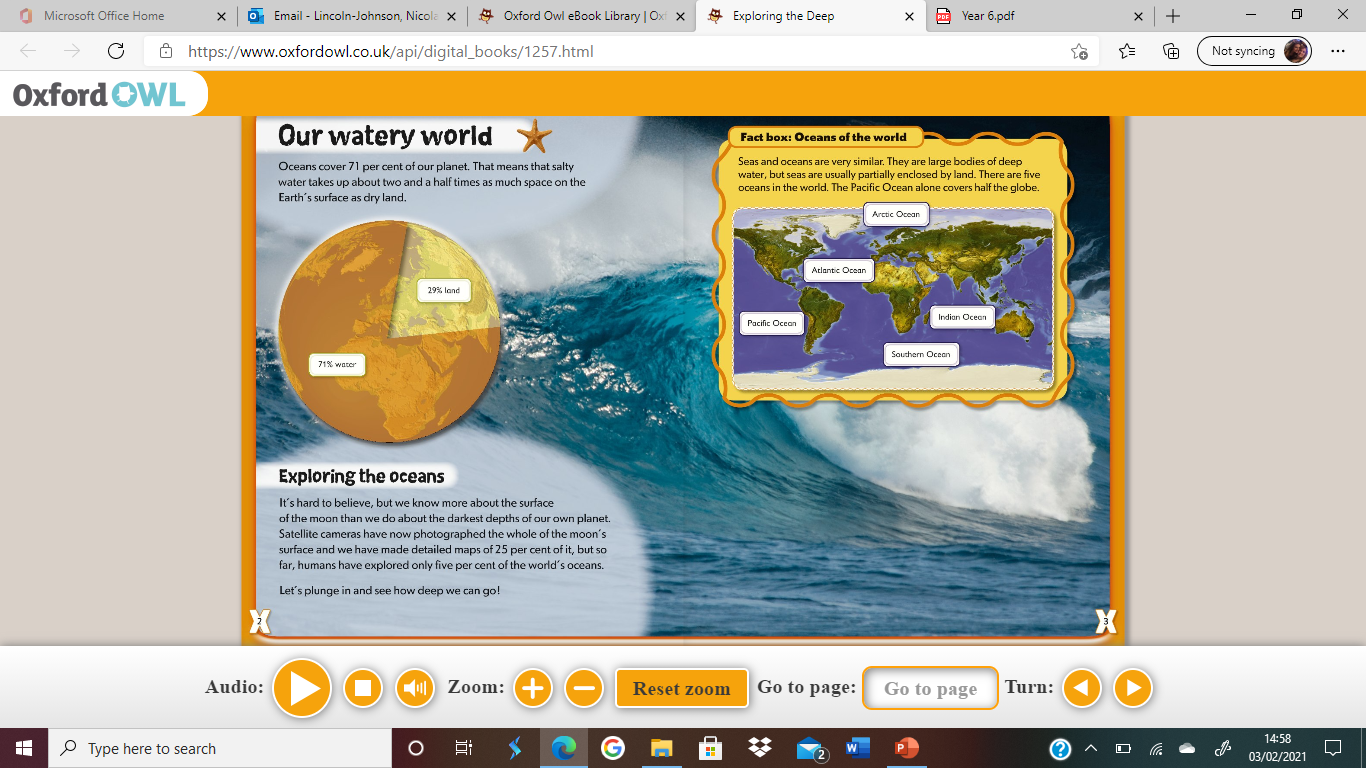 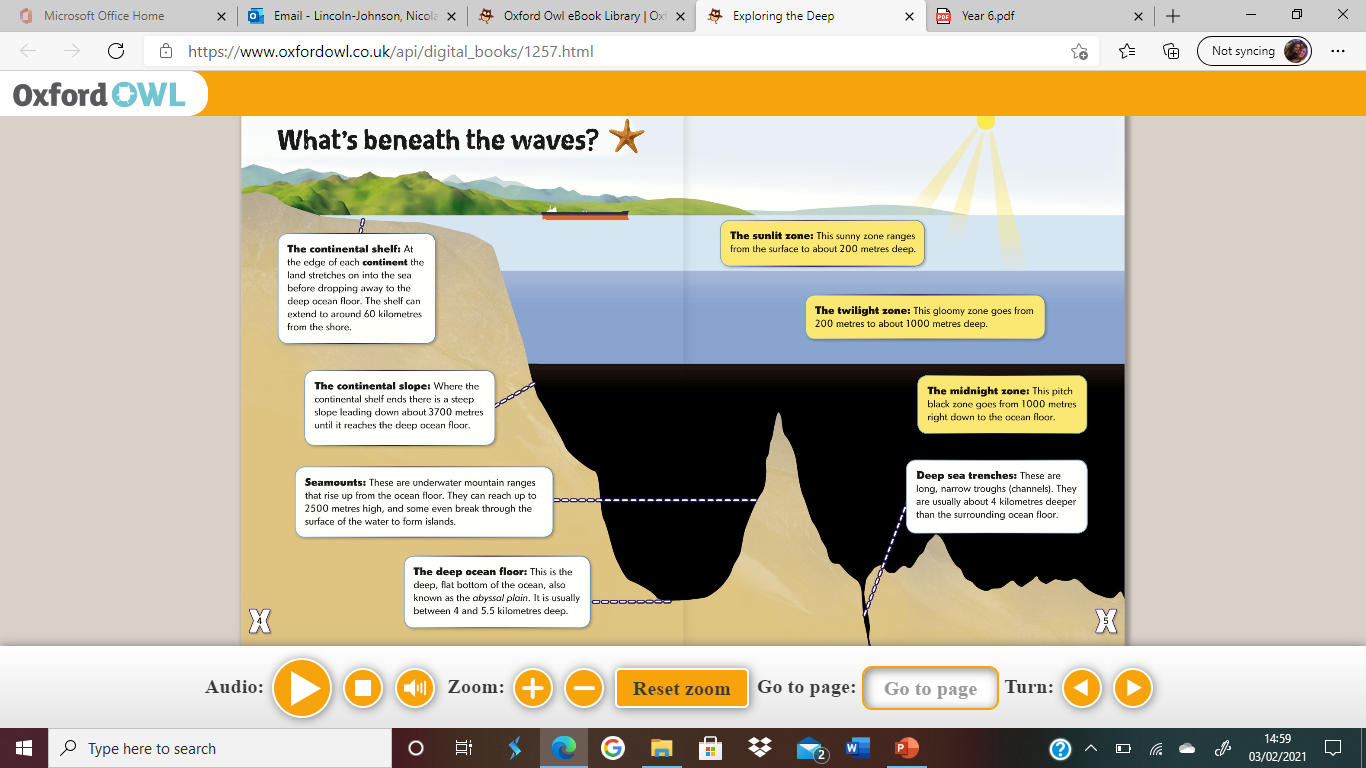 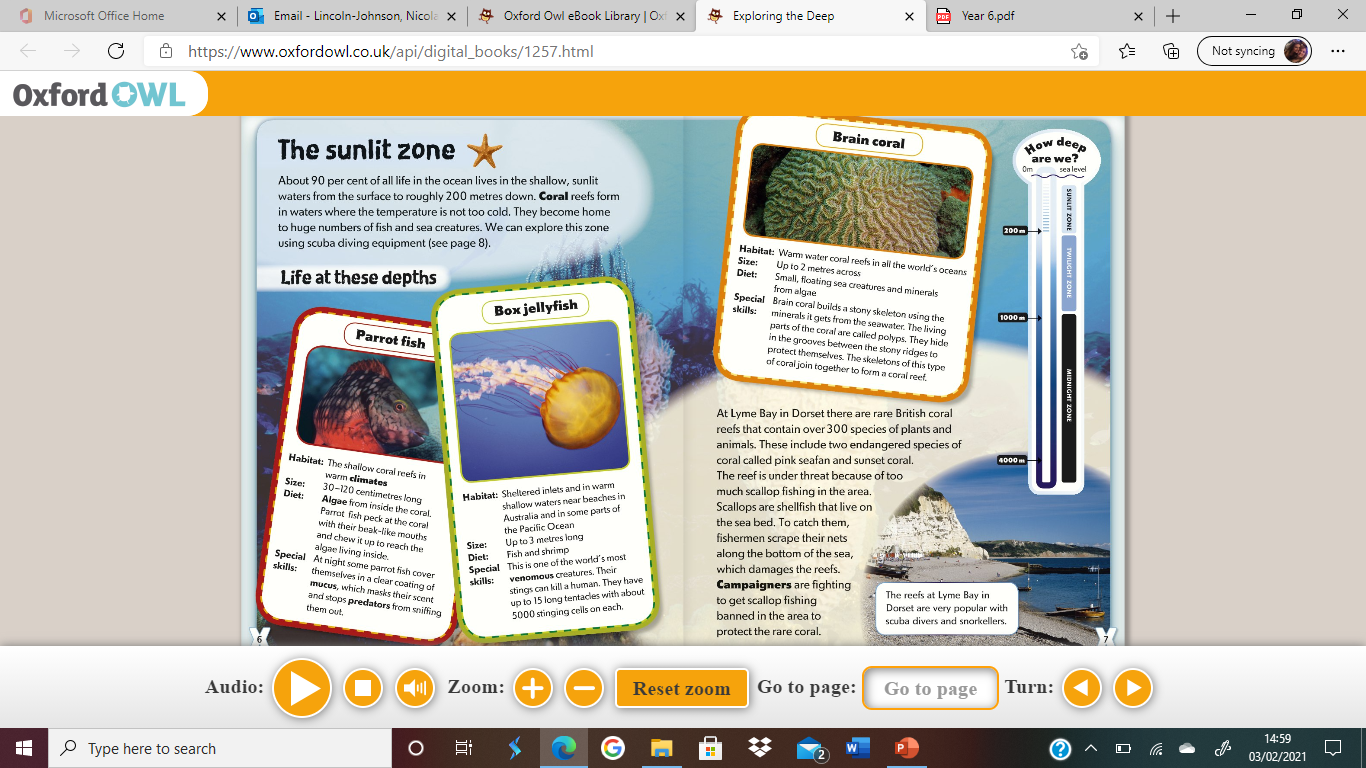 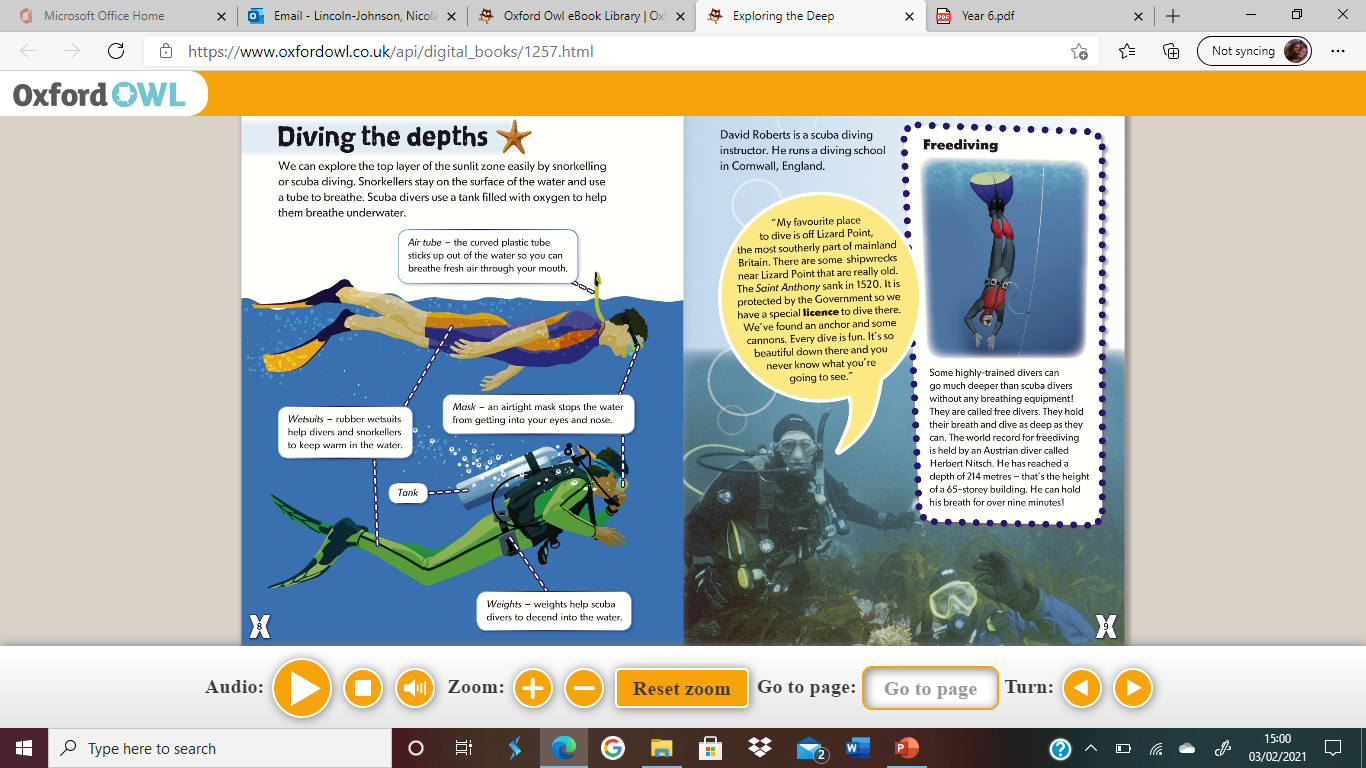 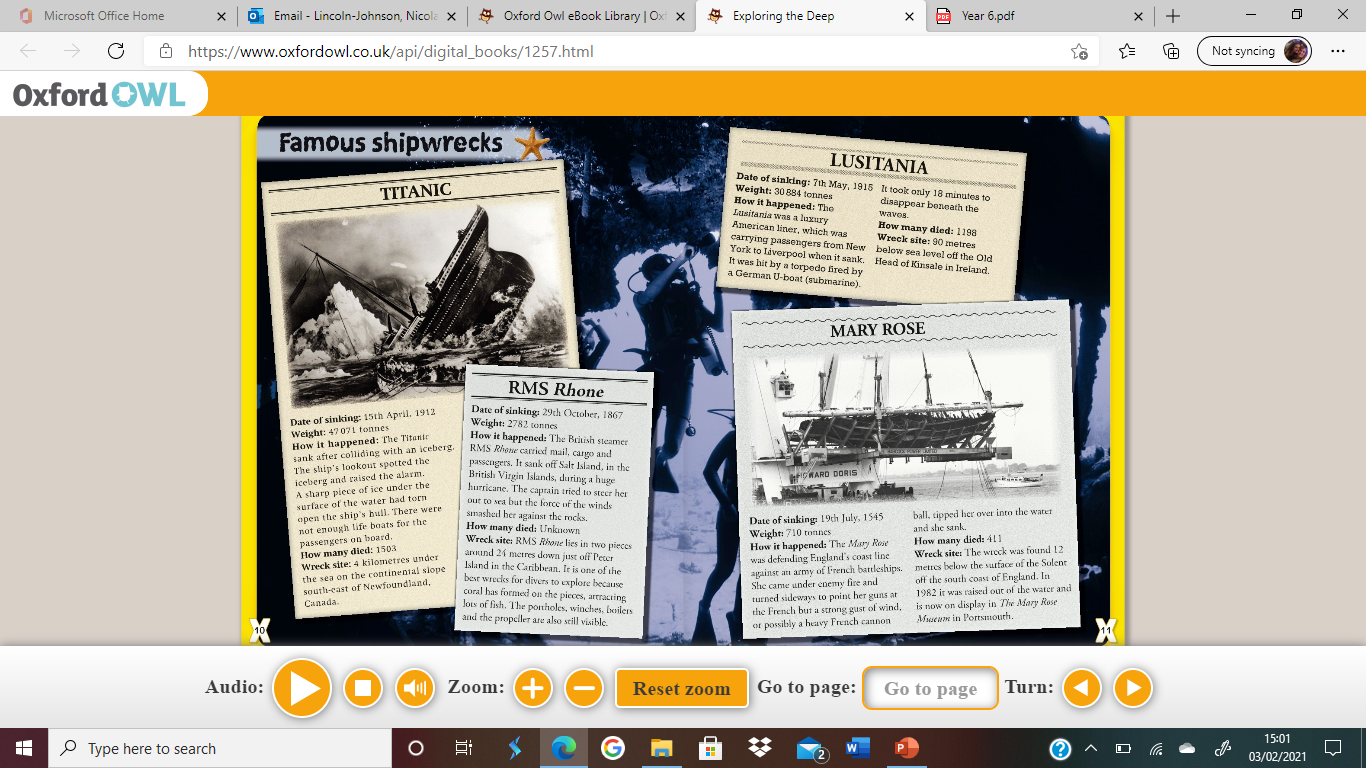 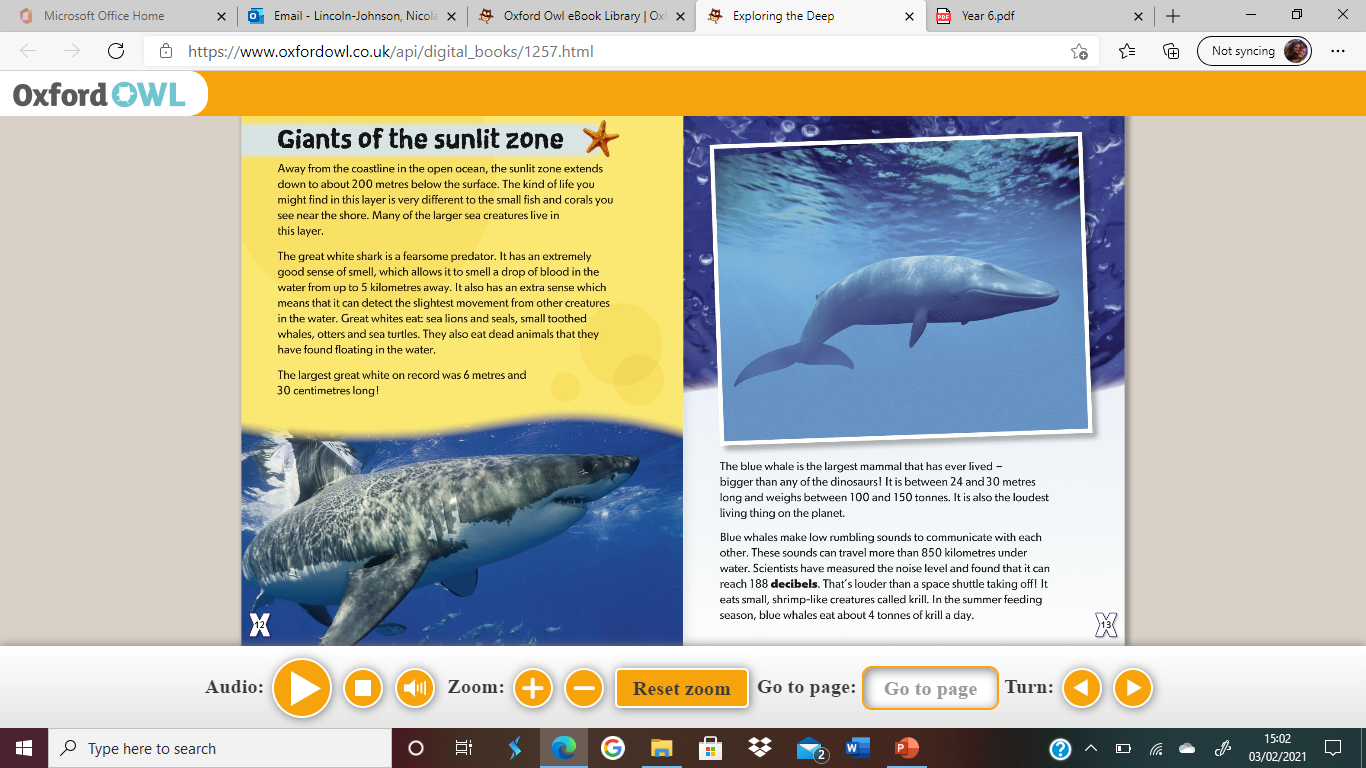 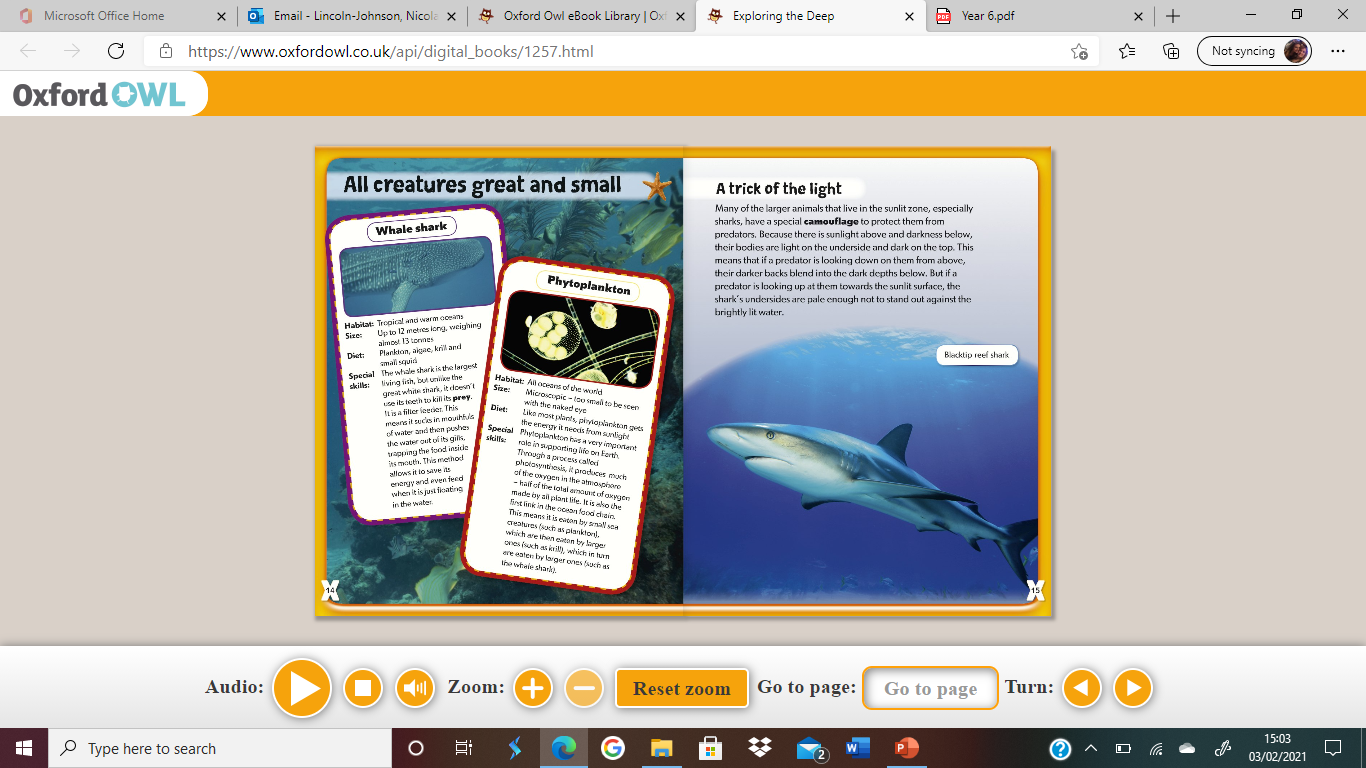 What features did you see in this text? 

Which part of the book could help you find the information you need?

What type of person do you think might read this book? Why?

Which page do you think has an interesting layout? Why do you think this?

Look at the pages called ‘The sunlit zone’ and ‘All creatures great and small’. Why do you think they have been presented in this way?

Can you find examples of words that explain something?

Why does this book contain technical vocabulary? Can you find two examples of technical words? What do they mean?